EU – „Učíme se ze života pro život“
Třídní volby – utvoření stran
6. B
Implementace krajského akčního plánu Kraje Vysočina I – Učíme se ze života pro život
Registrační číslo: CZ.02.3.68/0.0/0.0/16_034/0008656
Základní informace
Název aktivity: Třídní volby – utvoření stran
Cílová skupina: žáci 6. – 9. ročníku ZŠ

Cíl aktivity: aktivita je zaměřena na rozvoj tzv. měkkých dovedností a u nižších ročníků lze použít jako praktická ukázka fungování zastupitelské demokracie.
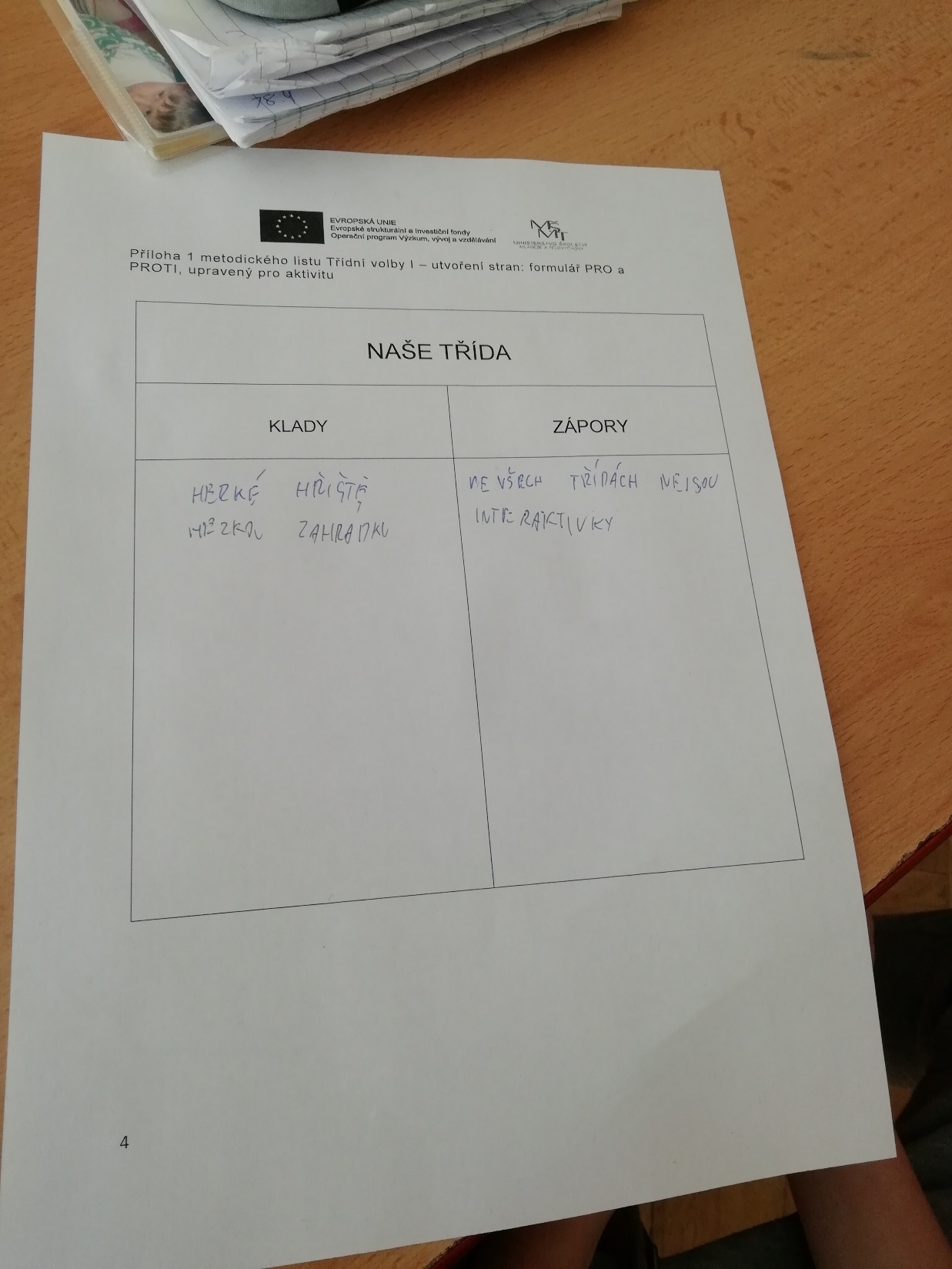 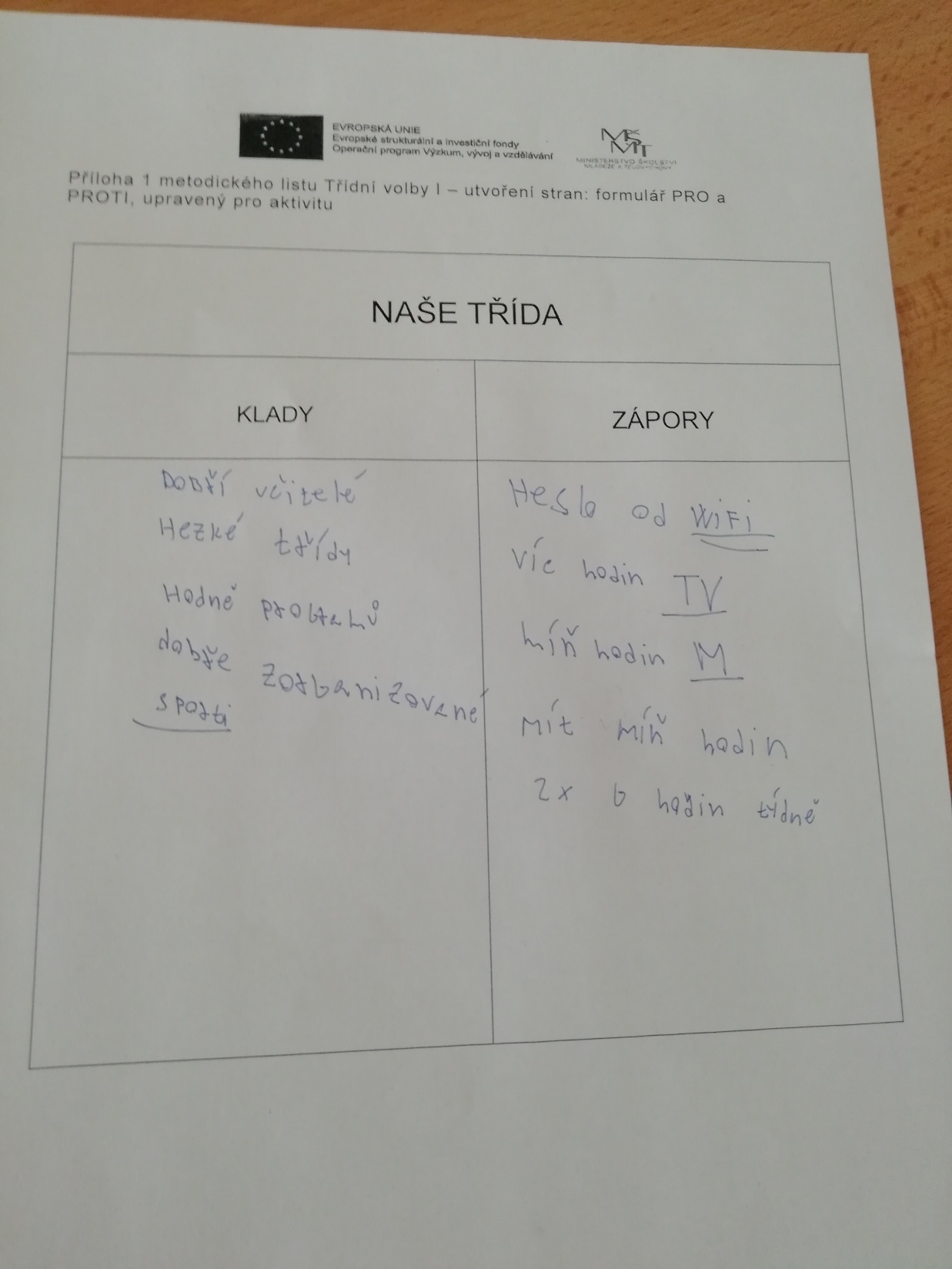 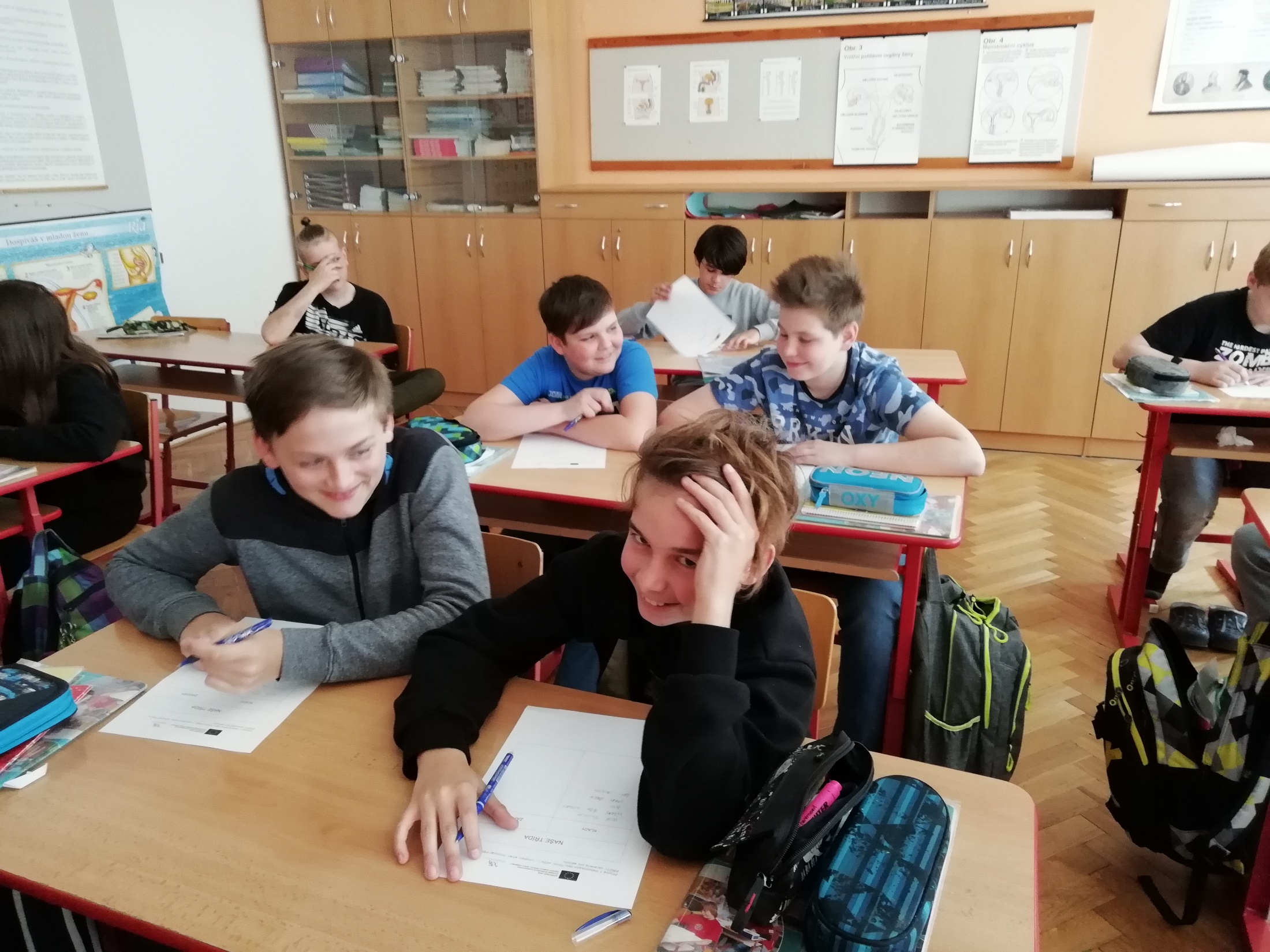 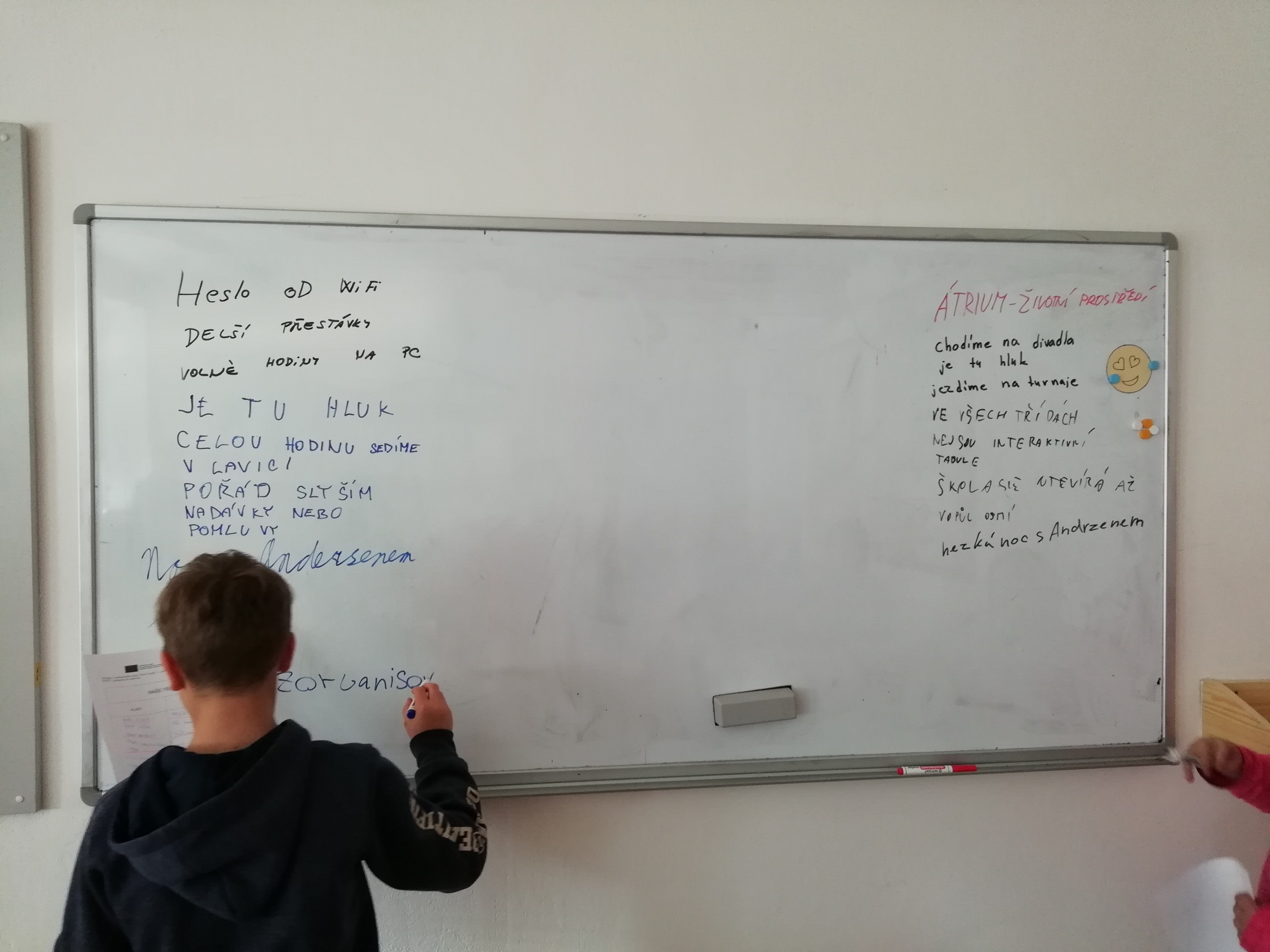 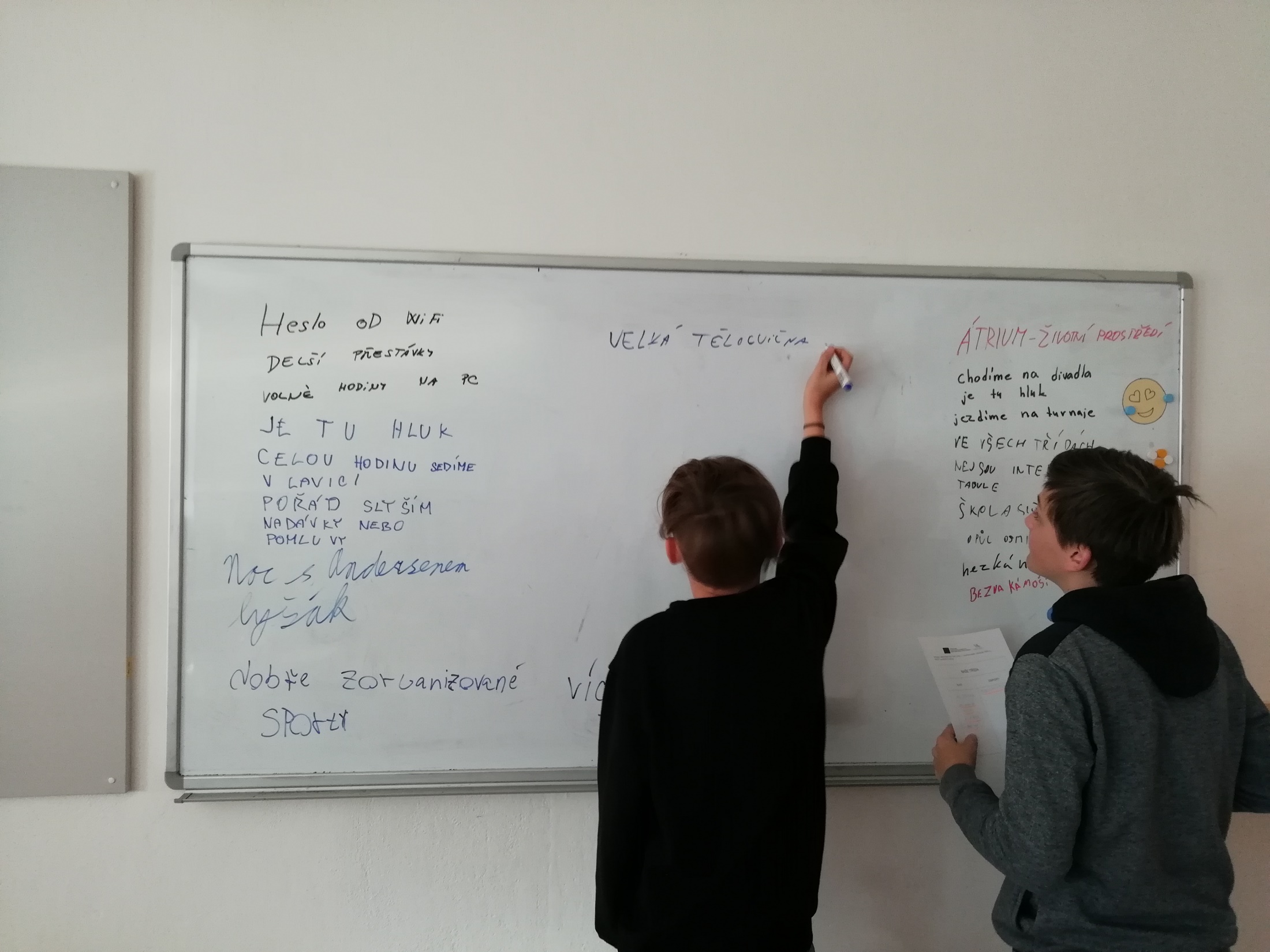 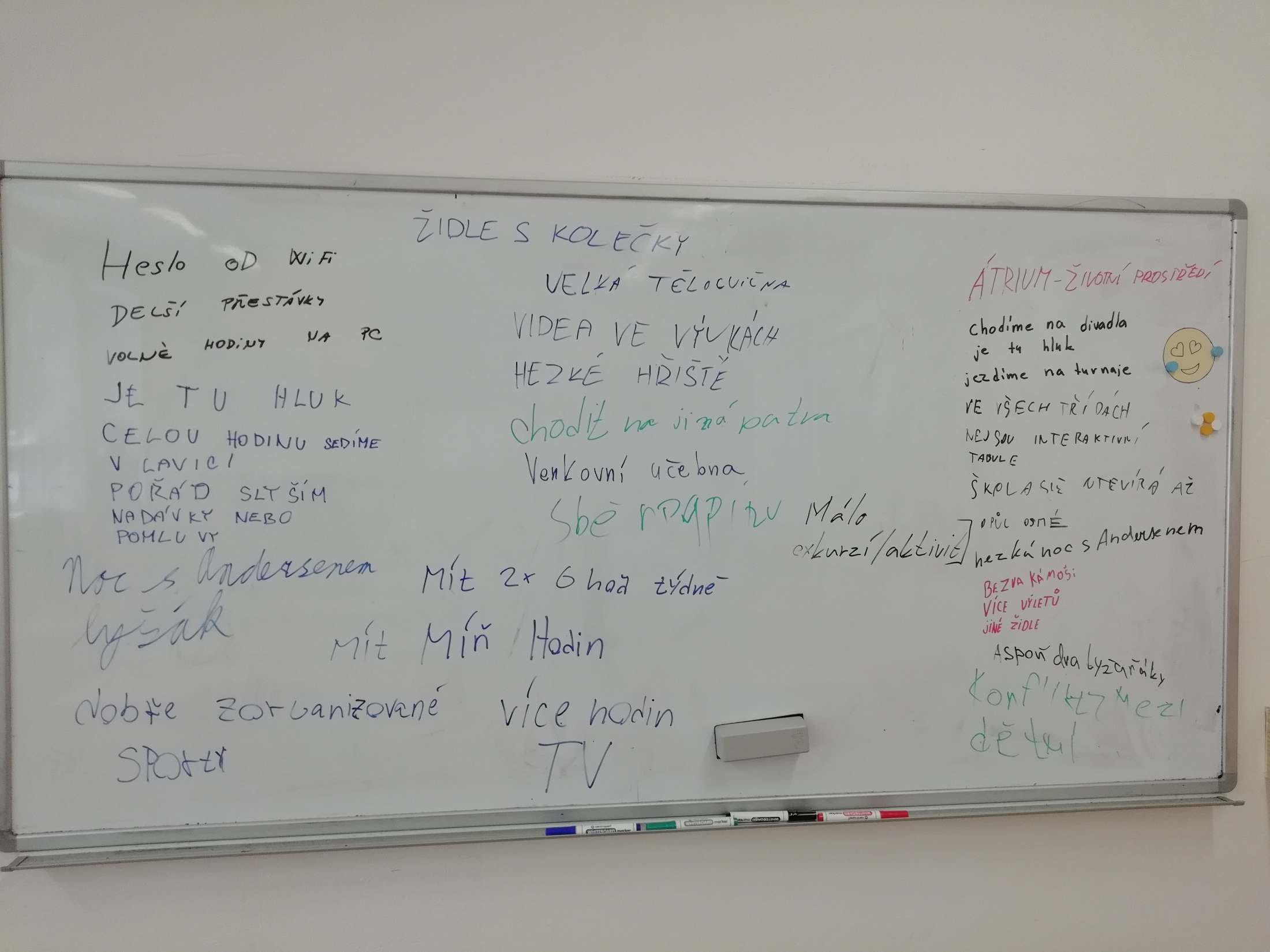 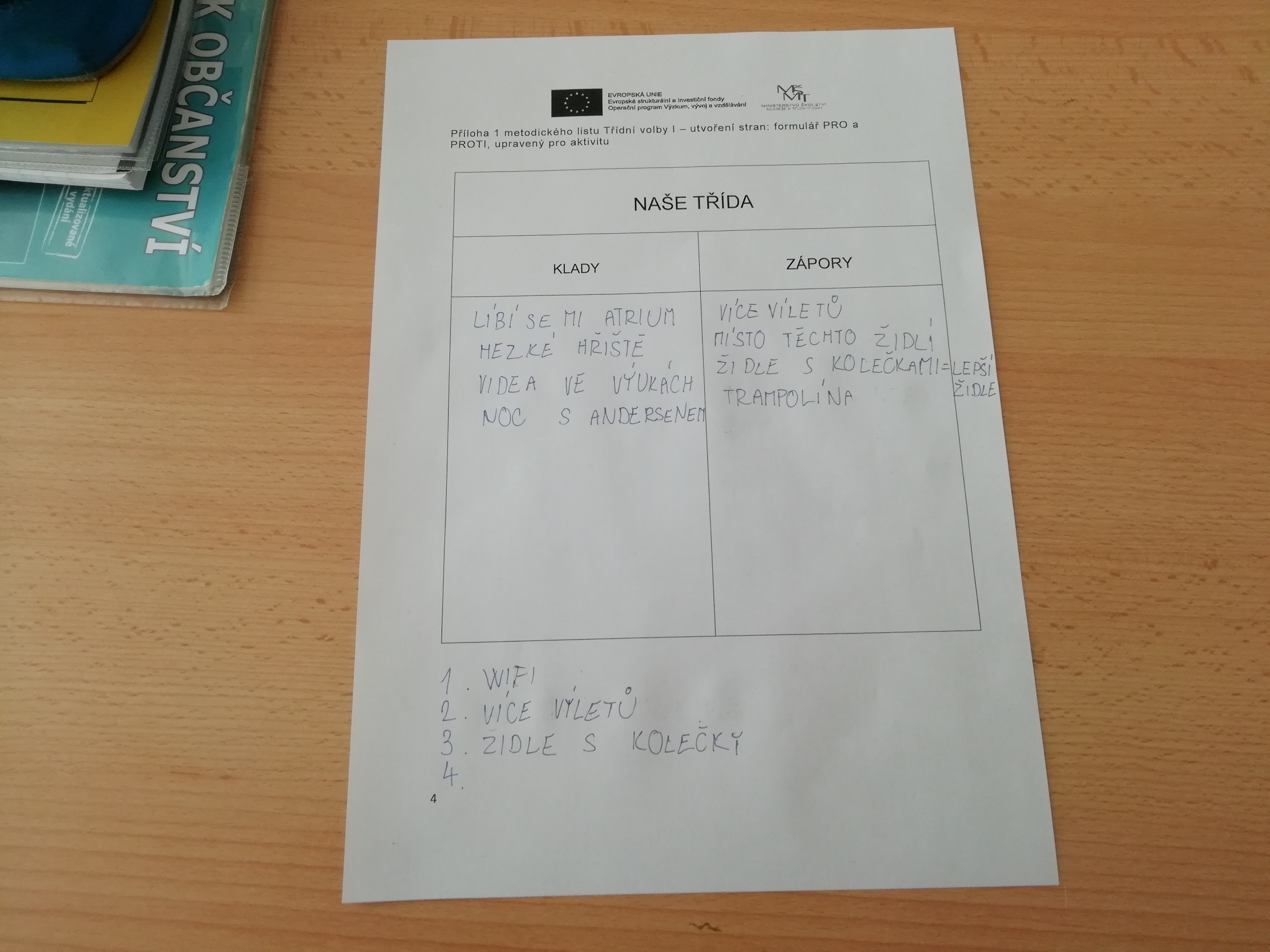 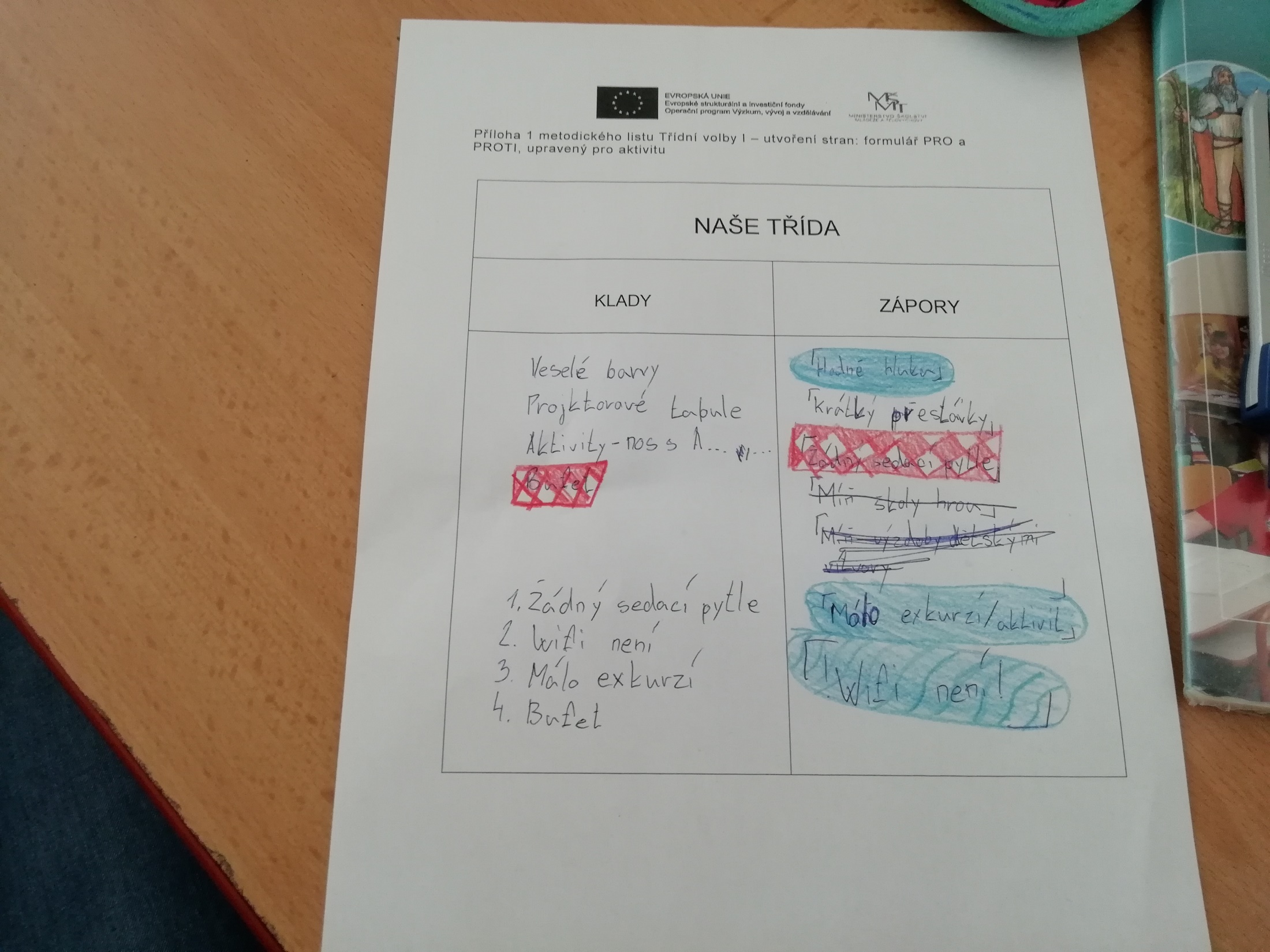 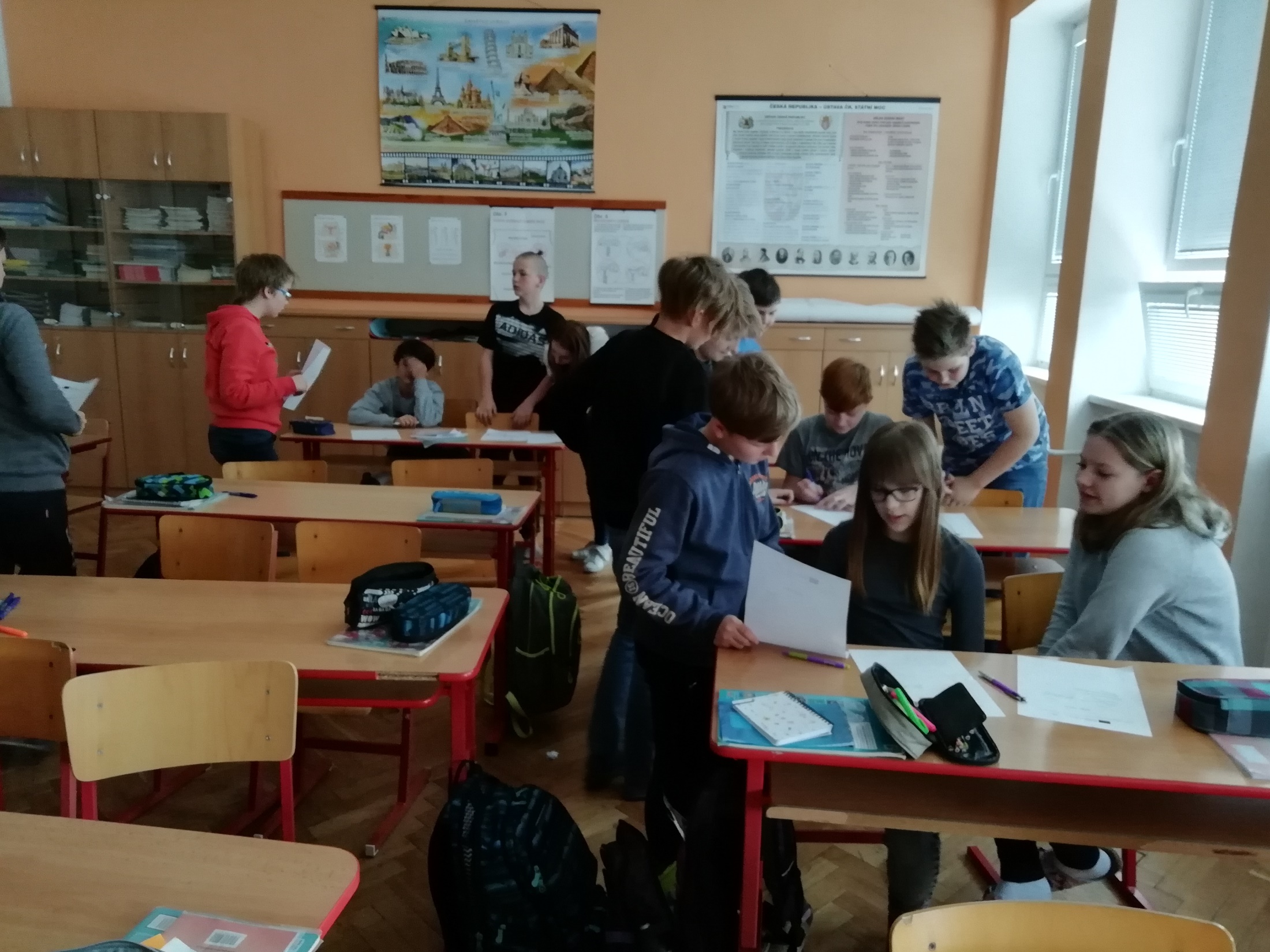 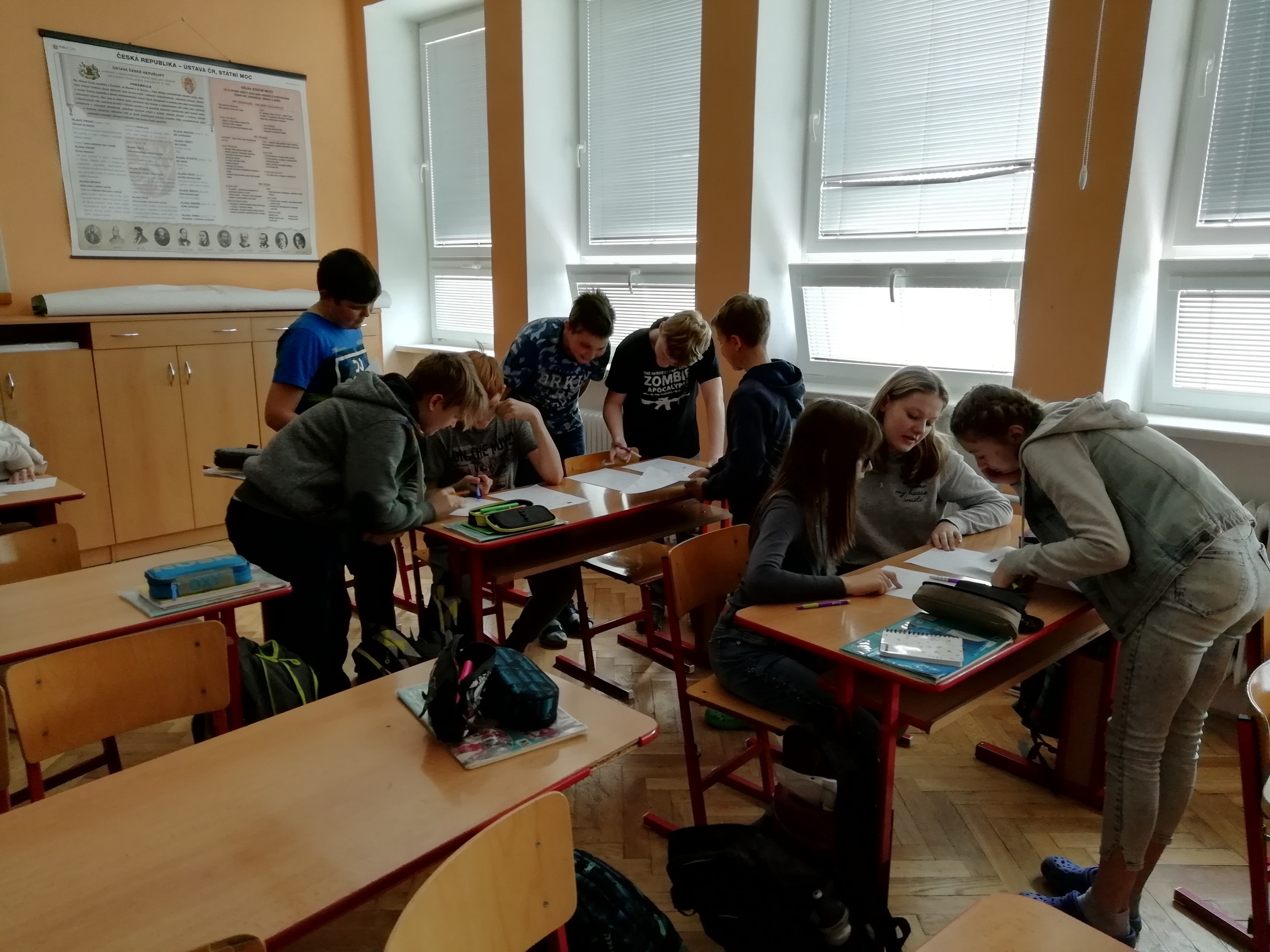 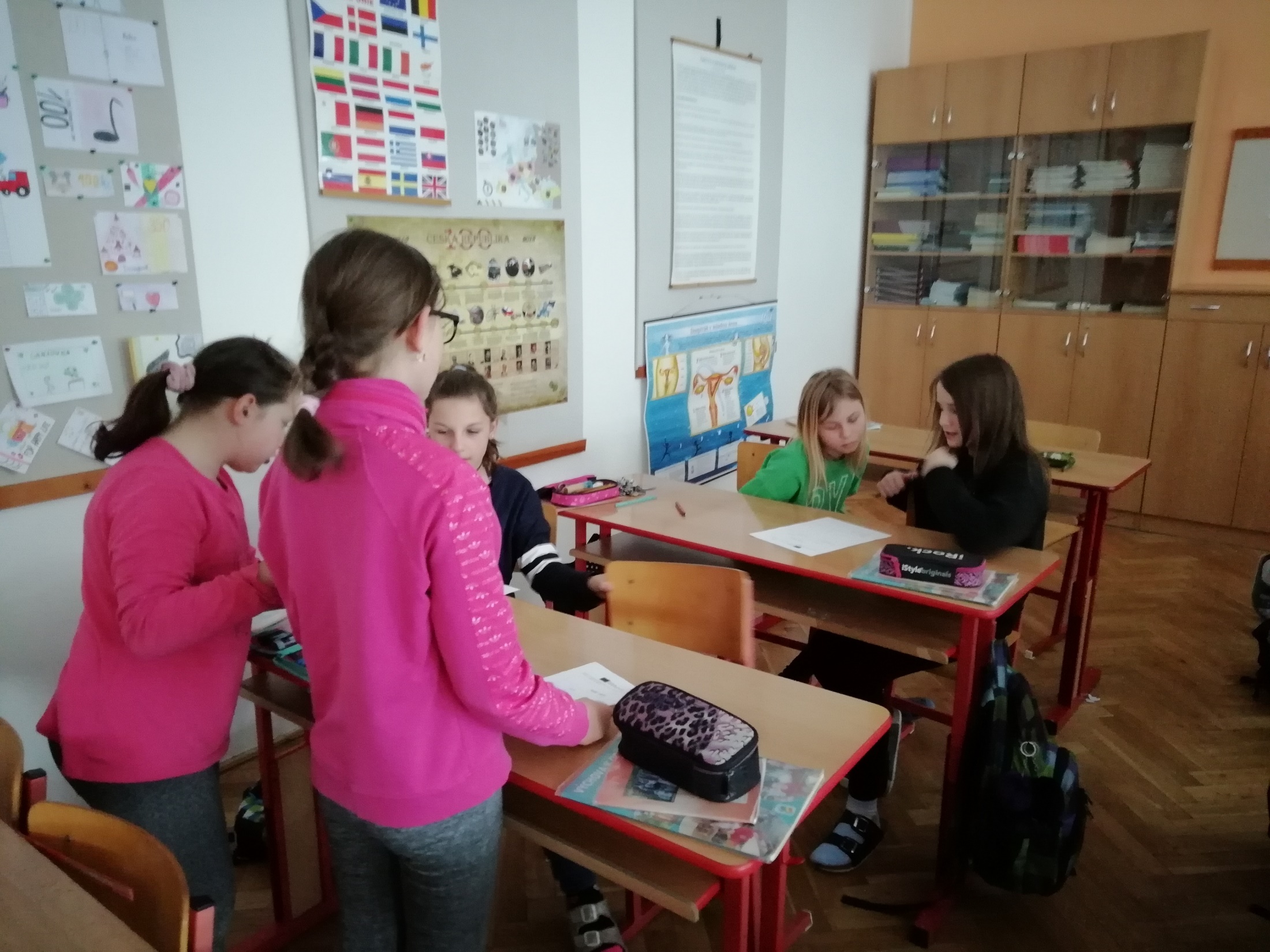 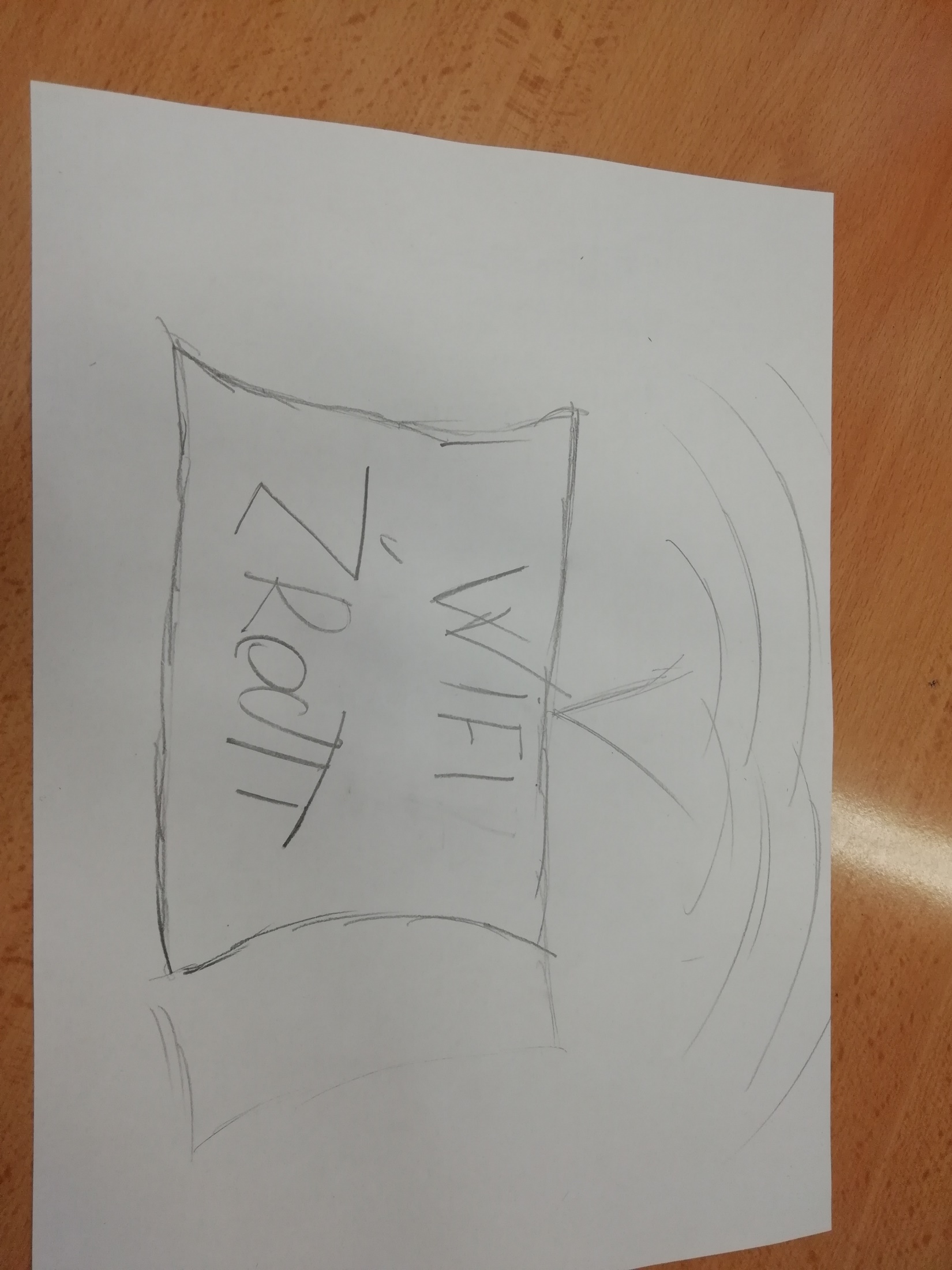 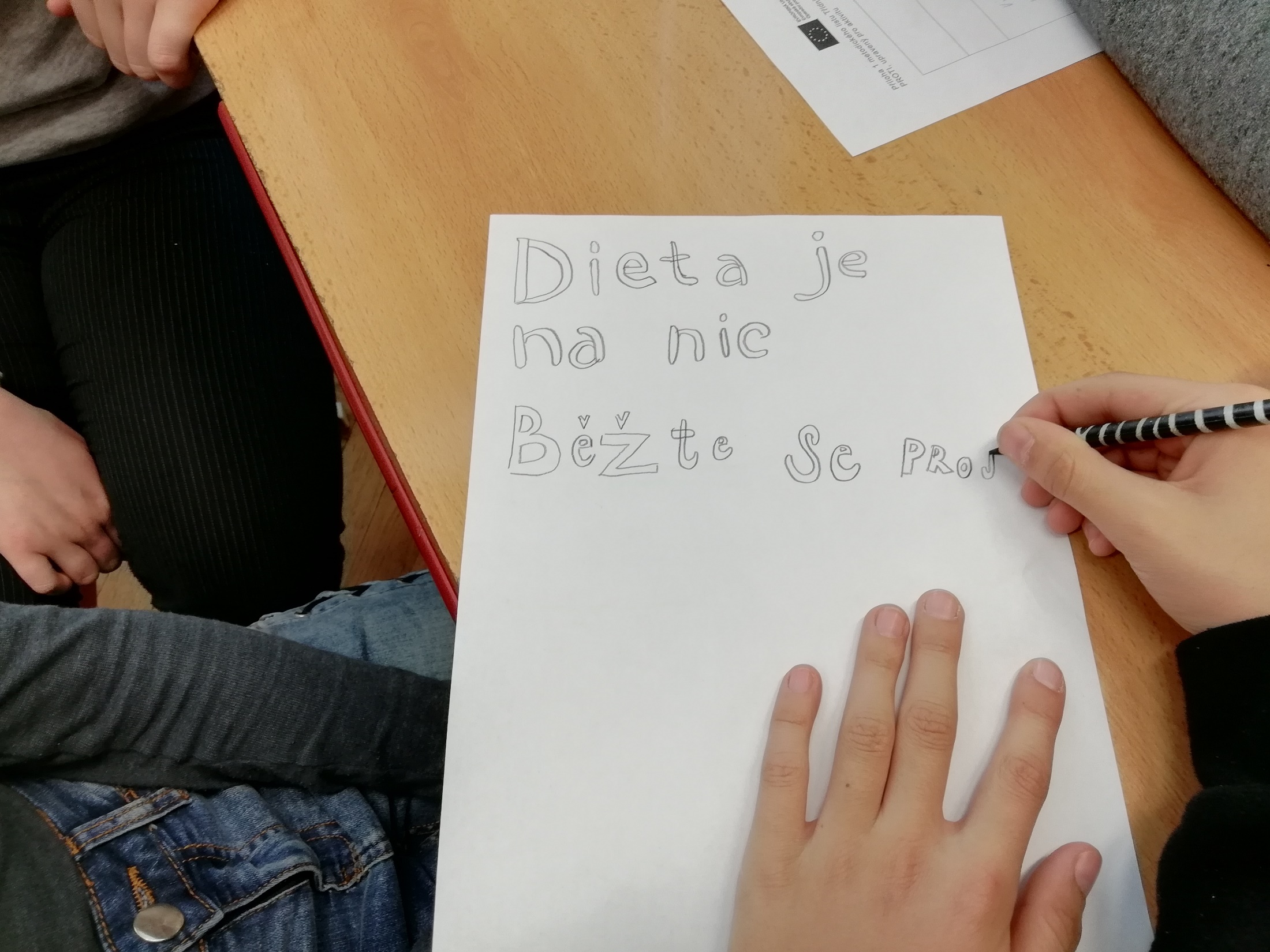 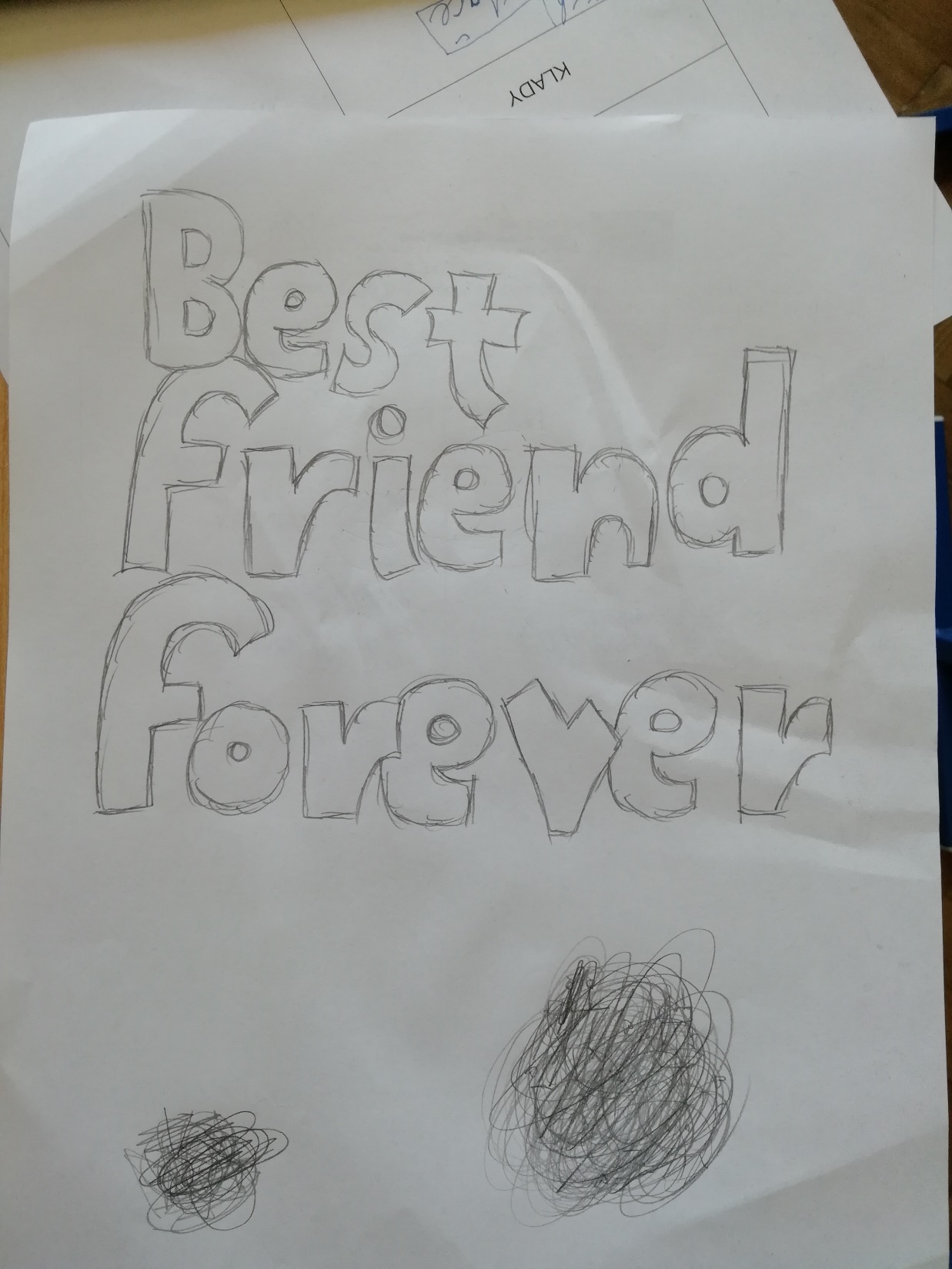